Region 3 Meeting | 10 AUG
Ottawa, Canada | 11–13 AUG
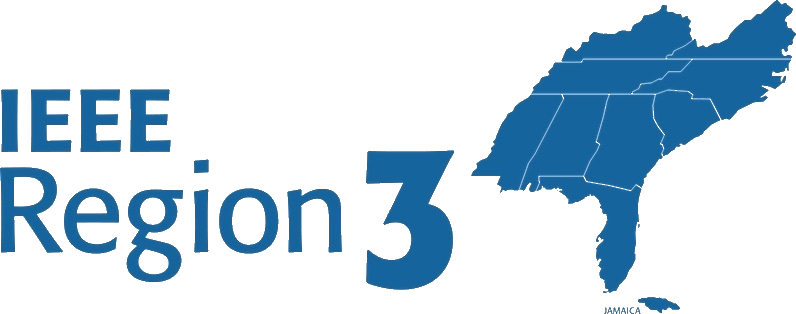 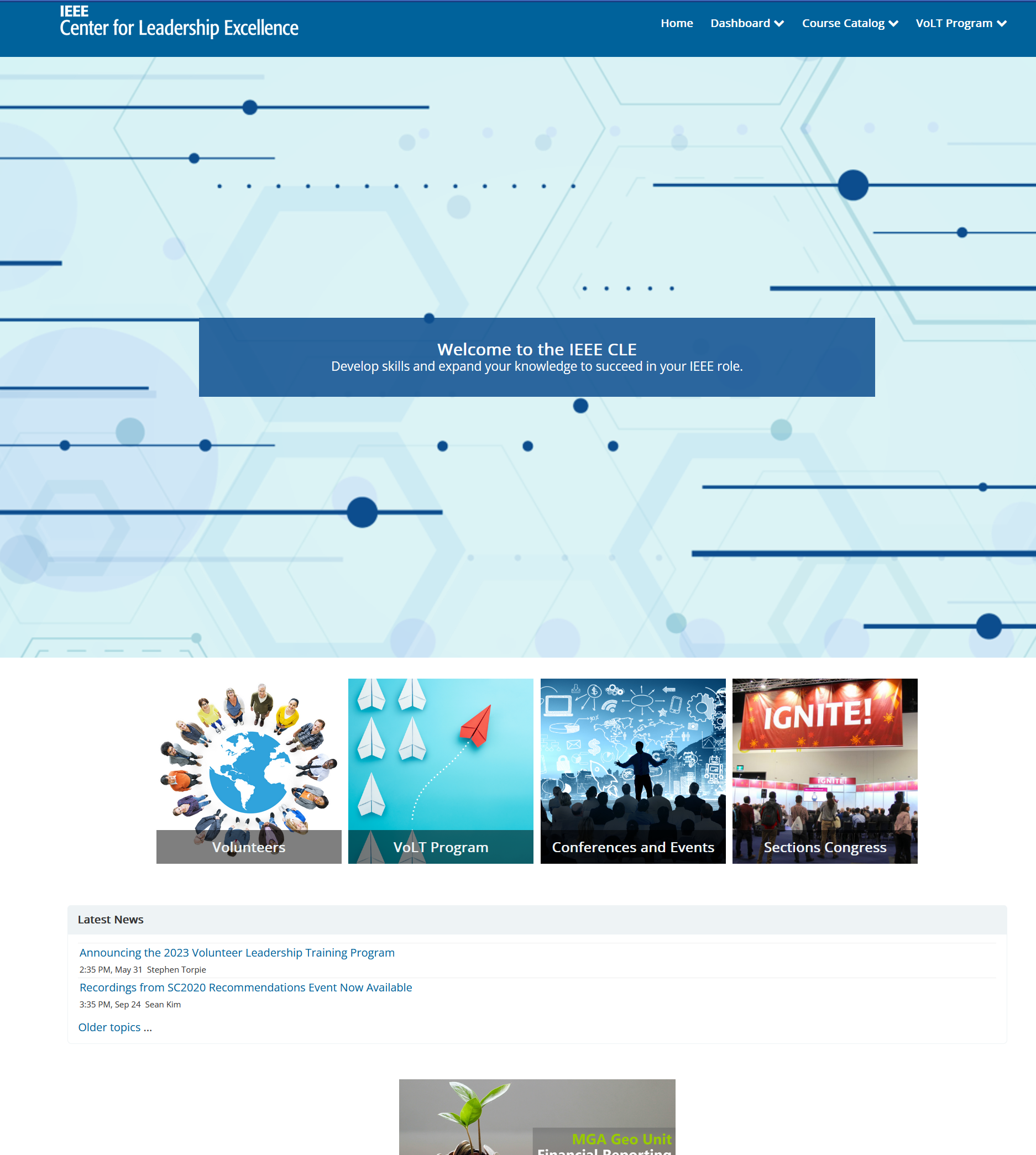 Center for Leadership Excellence
https://ieee-elearning.org/
The Center for Leadership Excellence offers a ‘one stop’ training solution designed to serve the multiple and diverse range of IEEE user communities. From volunteers, non-volunteers to students, members, and conference organizers, the site offers a simpler and effective learning experience.
Information categories include
	Training for Section, Conference, and other positions
	VoLT
	Sections Congress
209 E-learning courses as of July 2023
2
For Volunteers
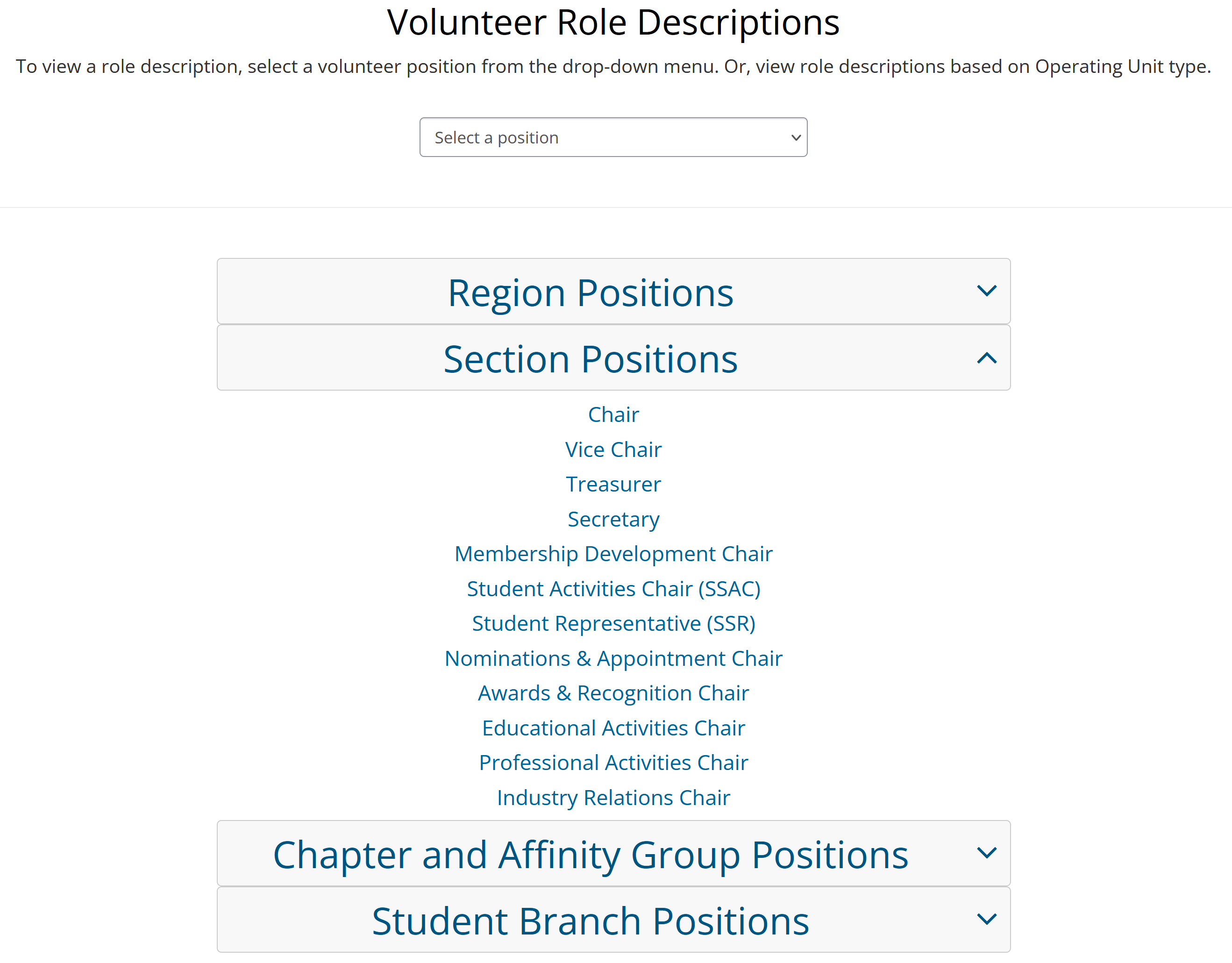 Next two slides show Section Chair examples
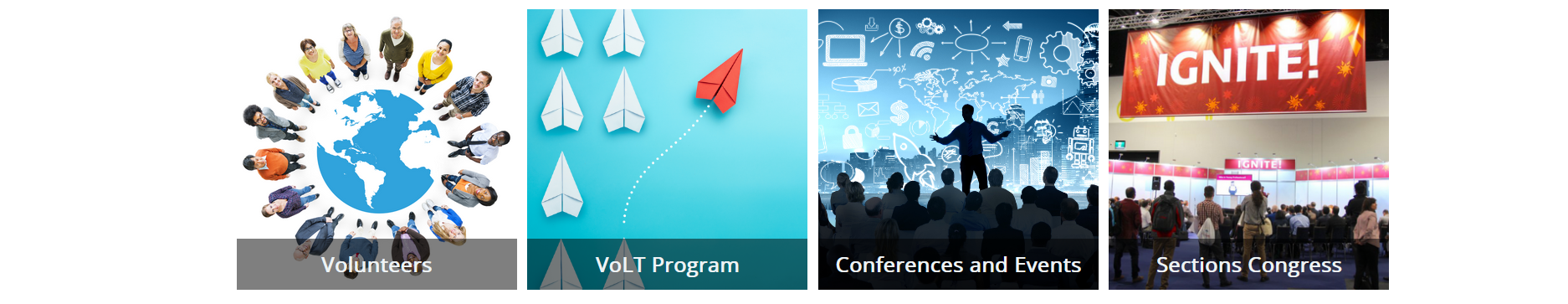 3
Volunteer Action Plans
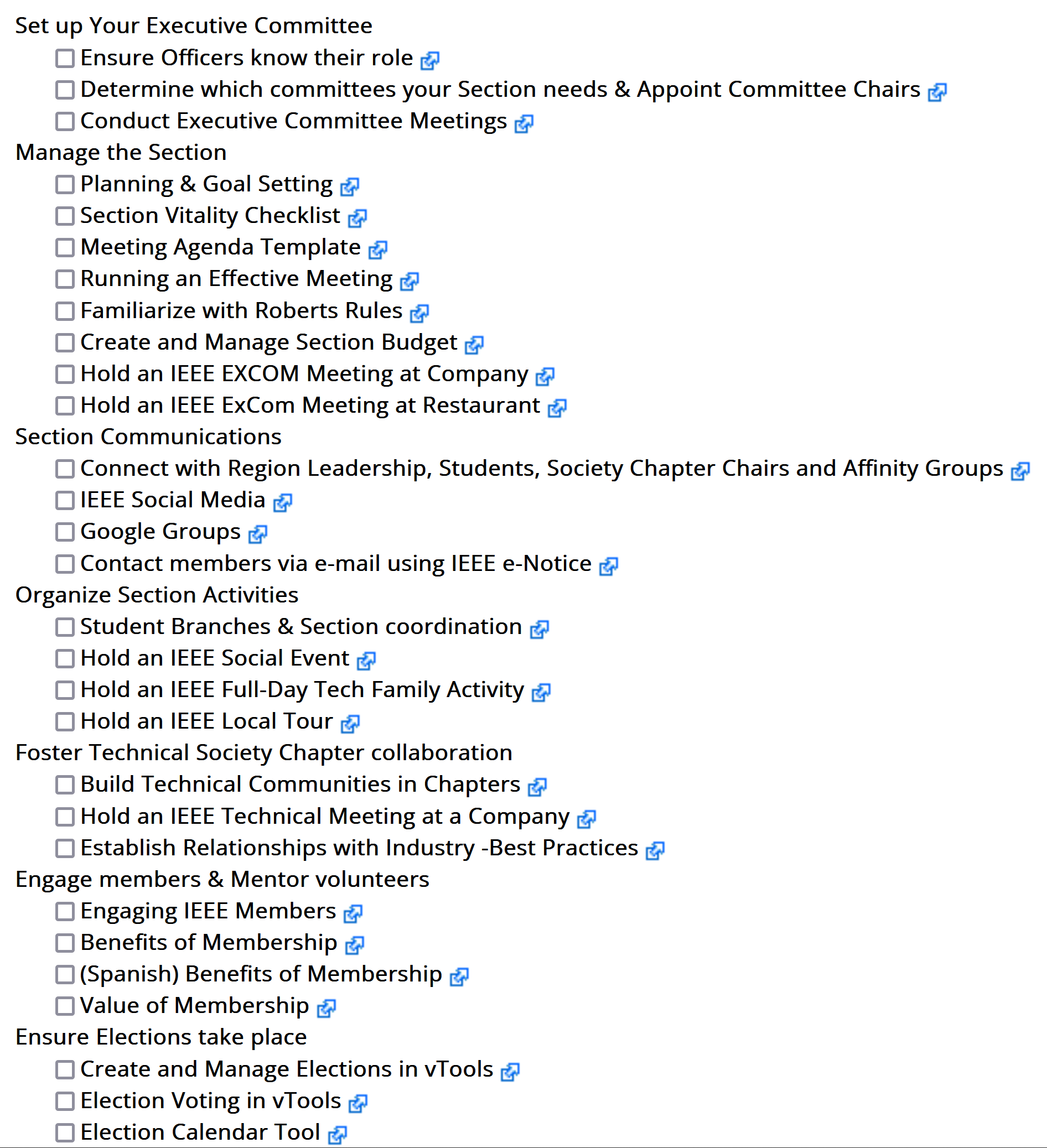 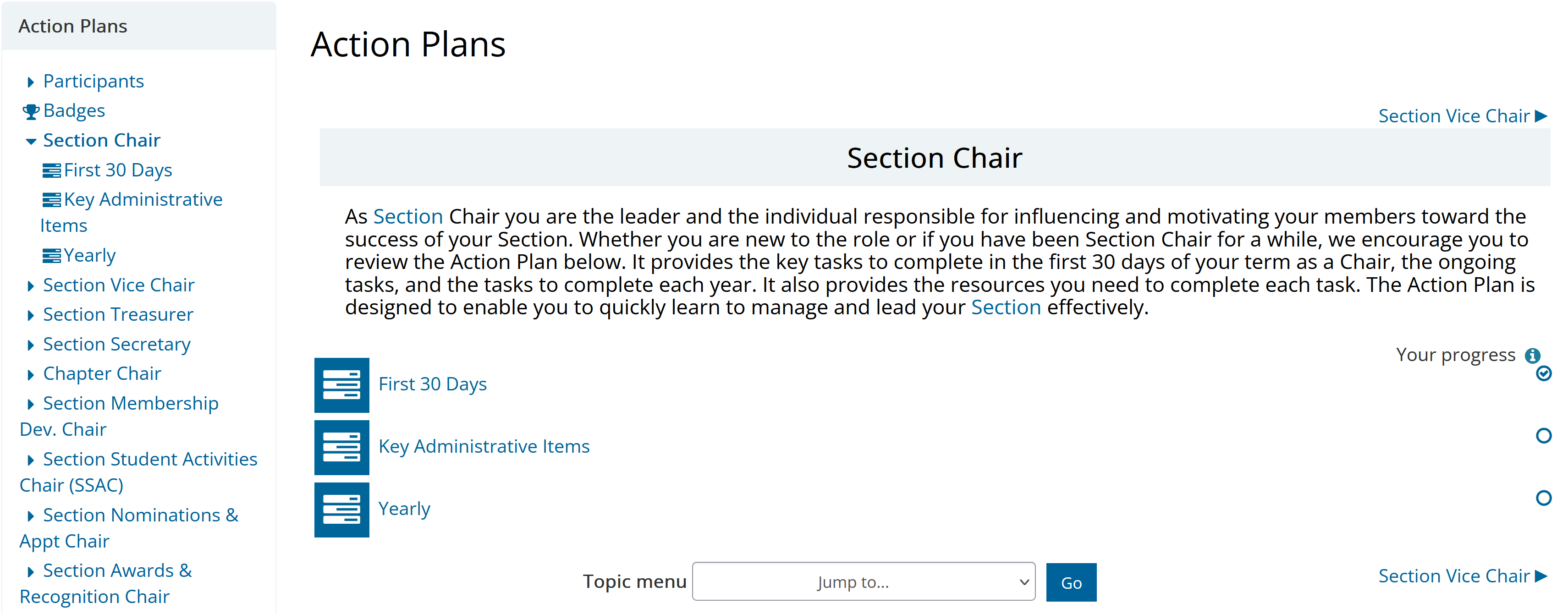 Key Administrative Items
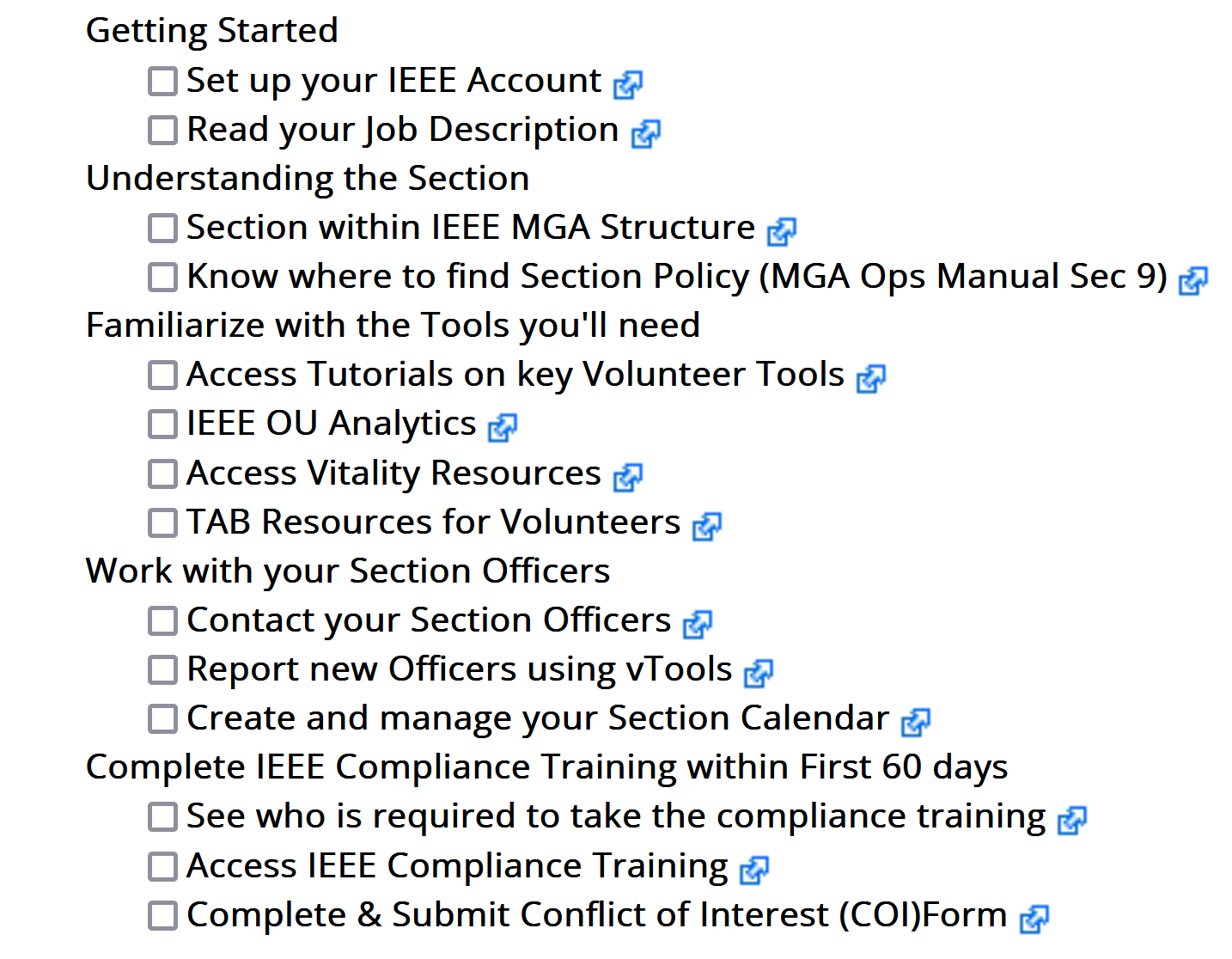 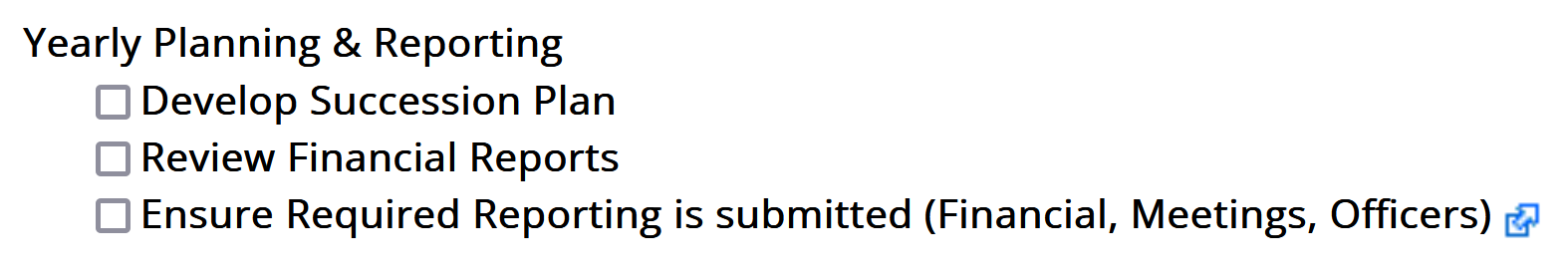 Yearly
Yearly
First 30 Days
4
Recommended Training
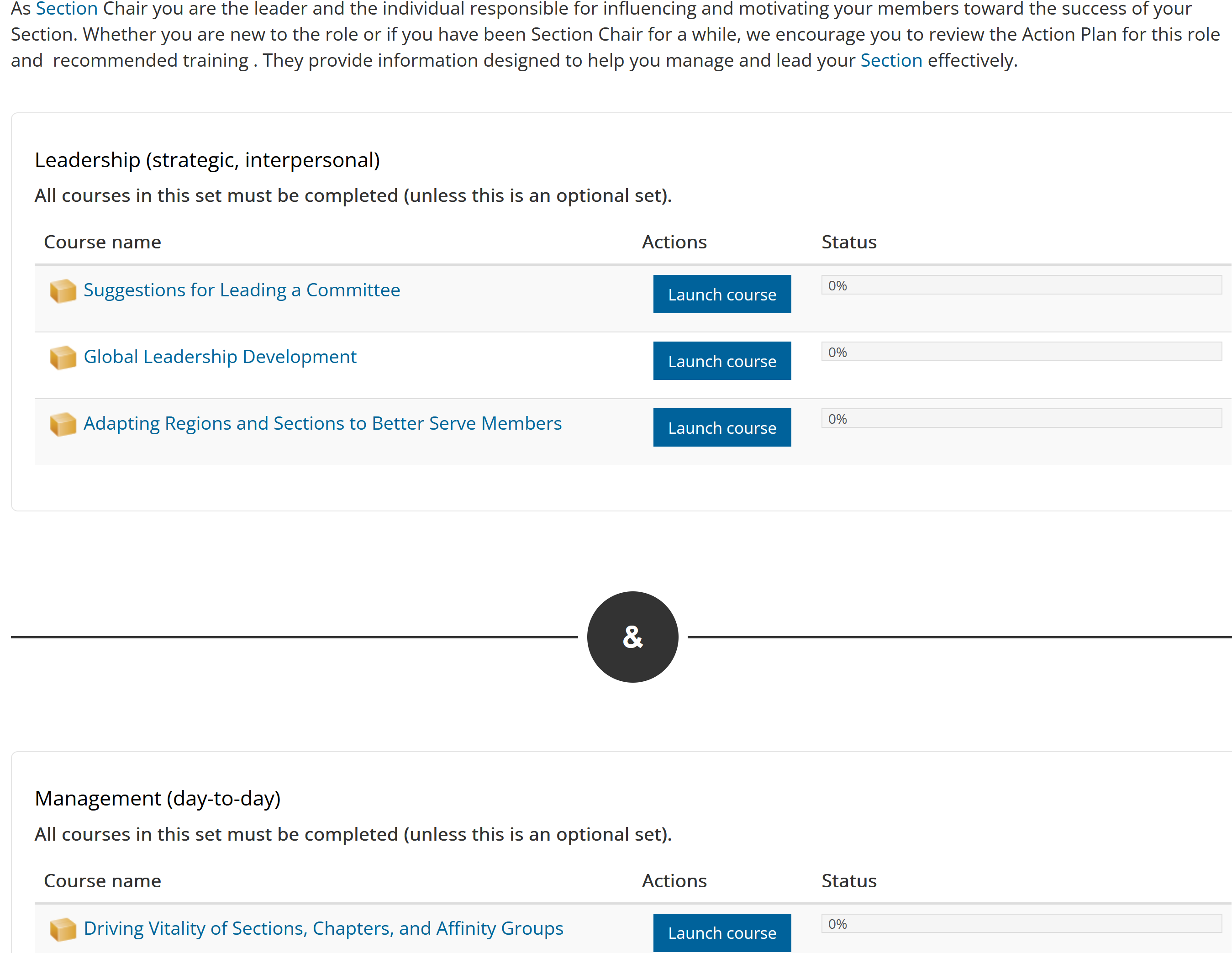 For each position, recommended training modules are shown
Volunteers can take modules for any position to increase the depth of their knowledge
5
Volunteer Leadership Training (VoLT)
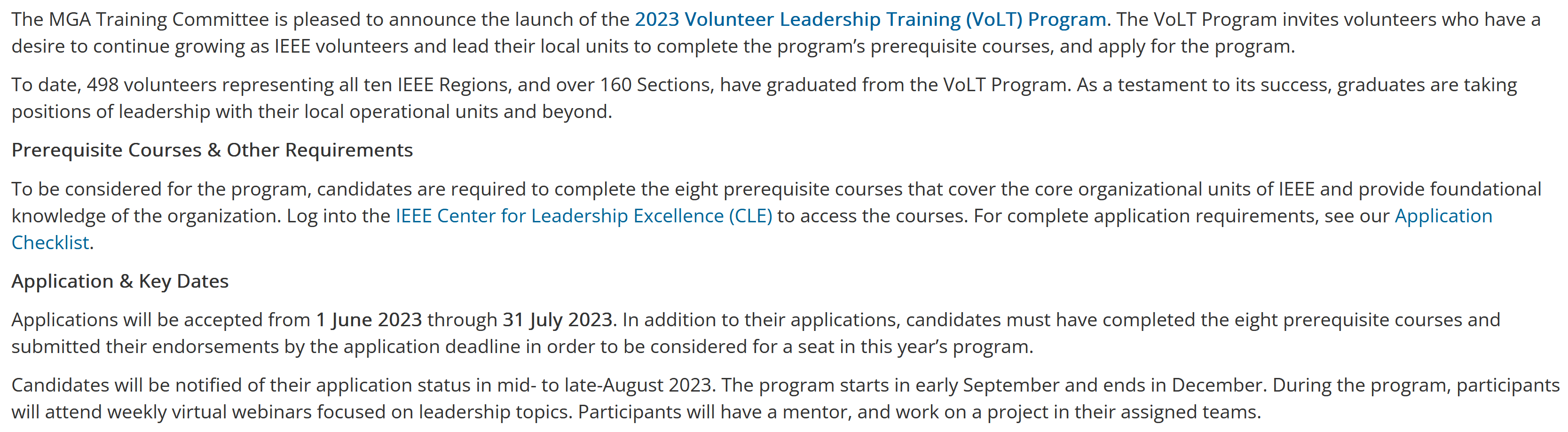 Similar time frame next year
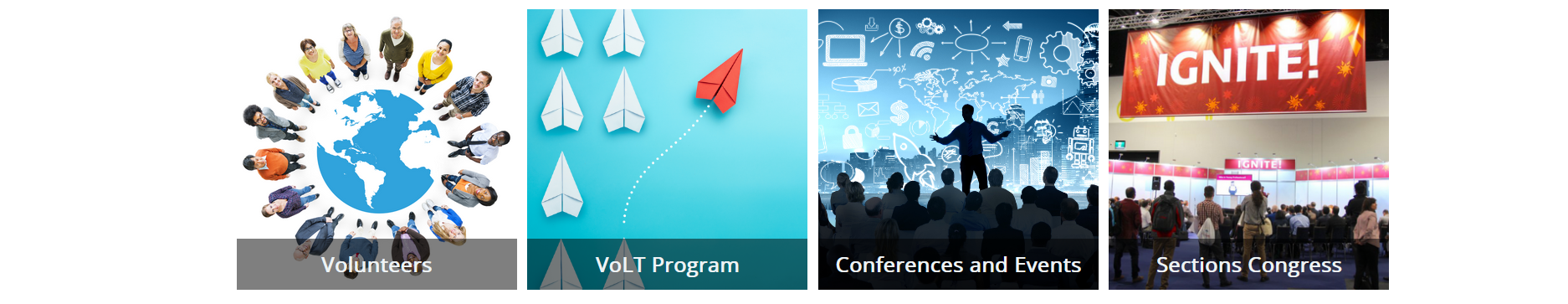 6
VoLT
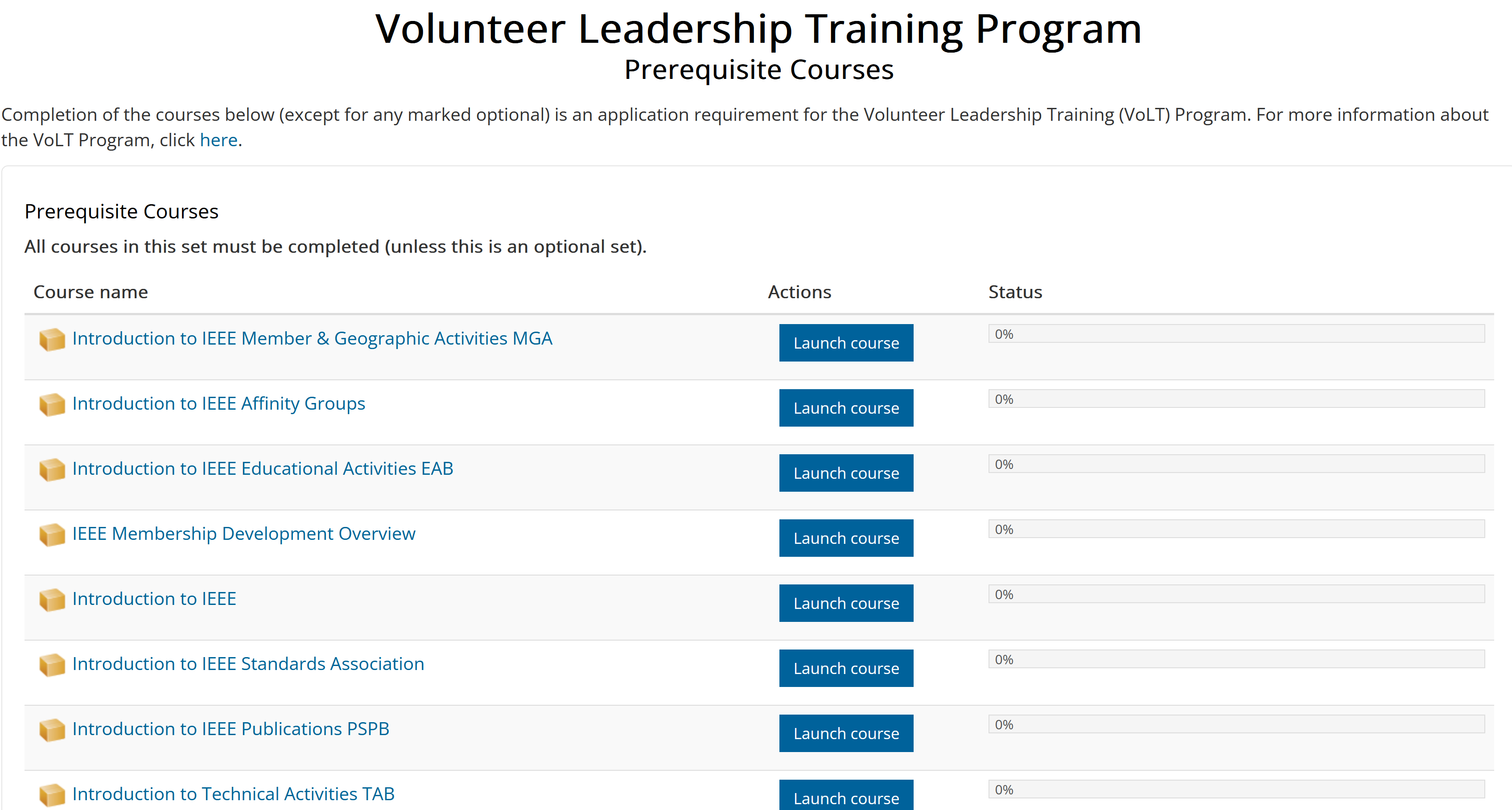 7
Conferences
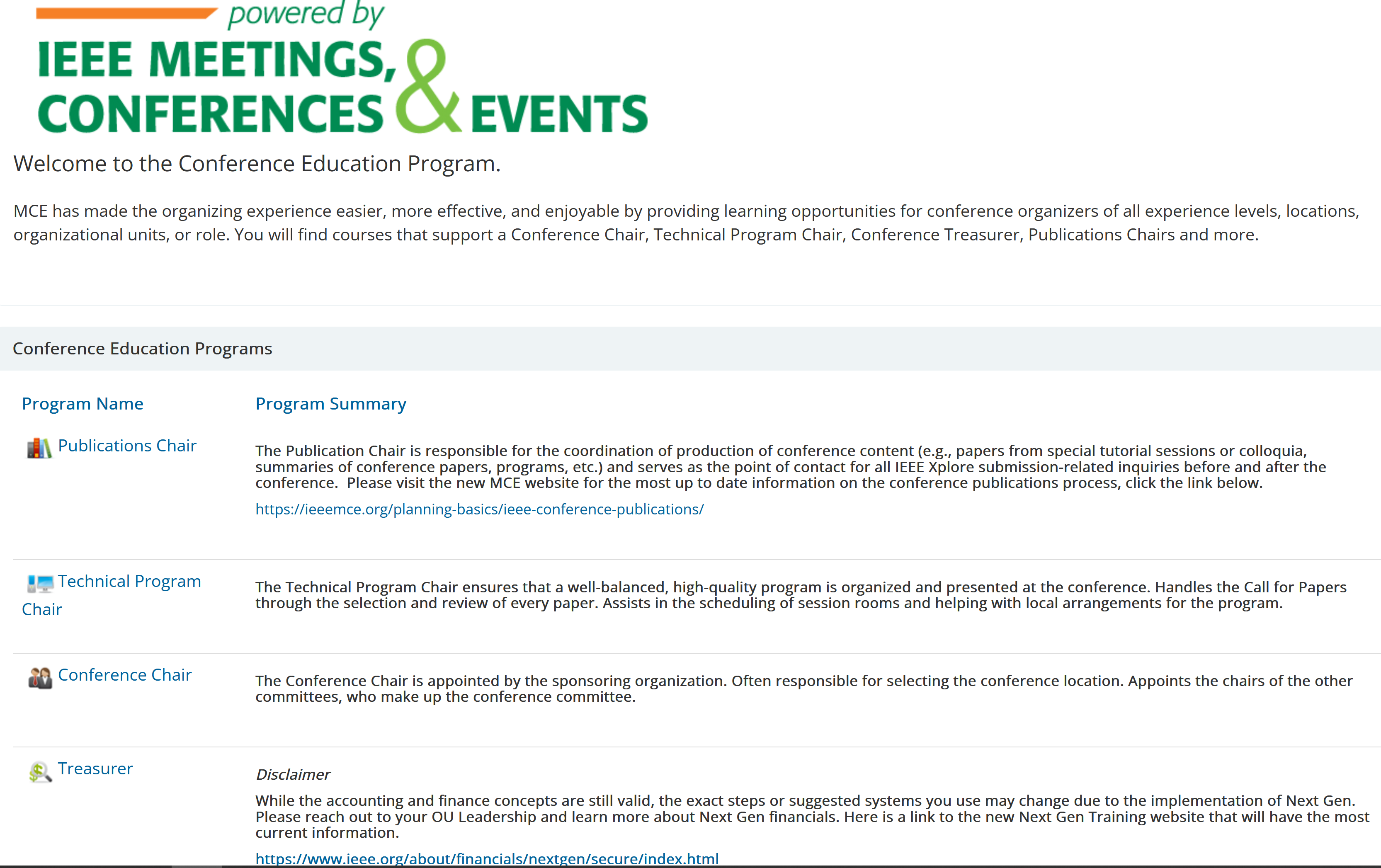 Training for conference positions in a similar format to MGA volunteer positions
As a Section / local volunteer, recommend reaching out to the conference series “owner”, e.g., region, technical society and/or panel, in addition to the training here
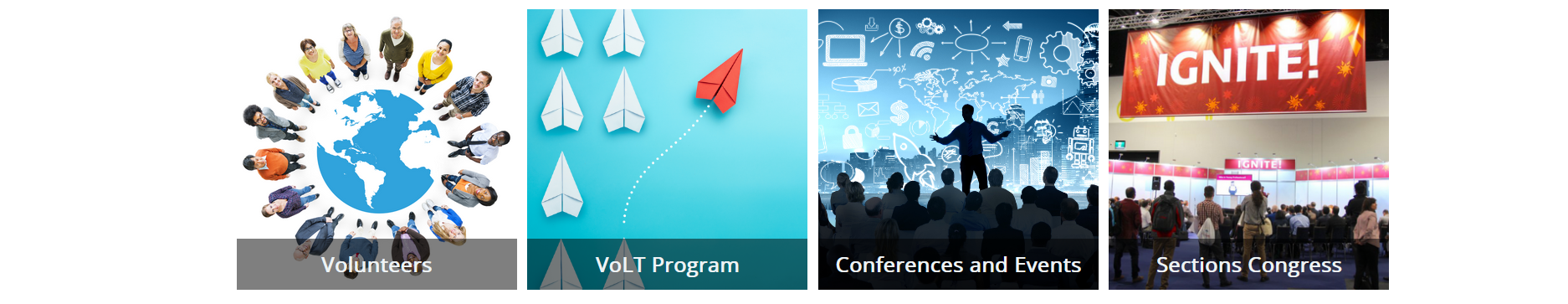 8
Sections Congress
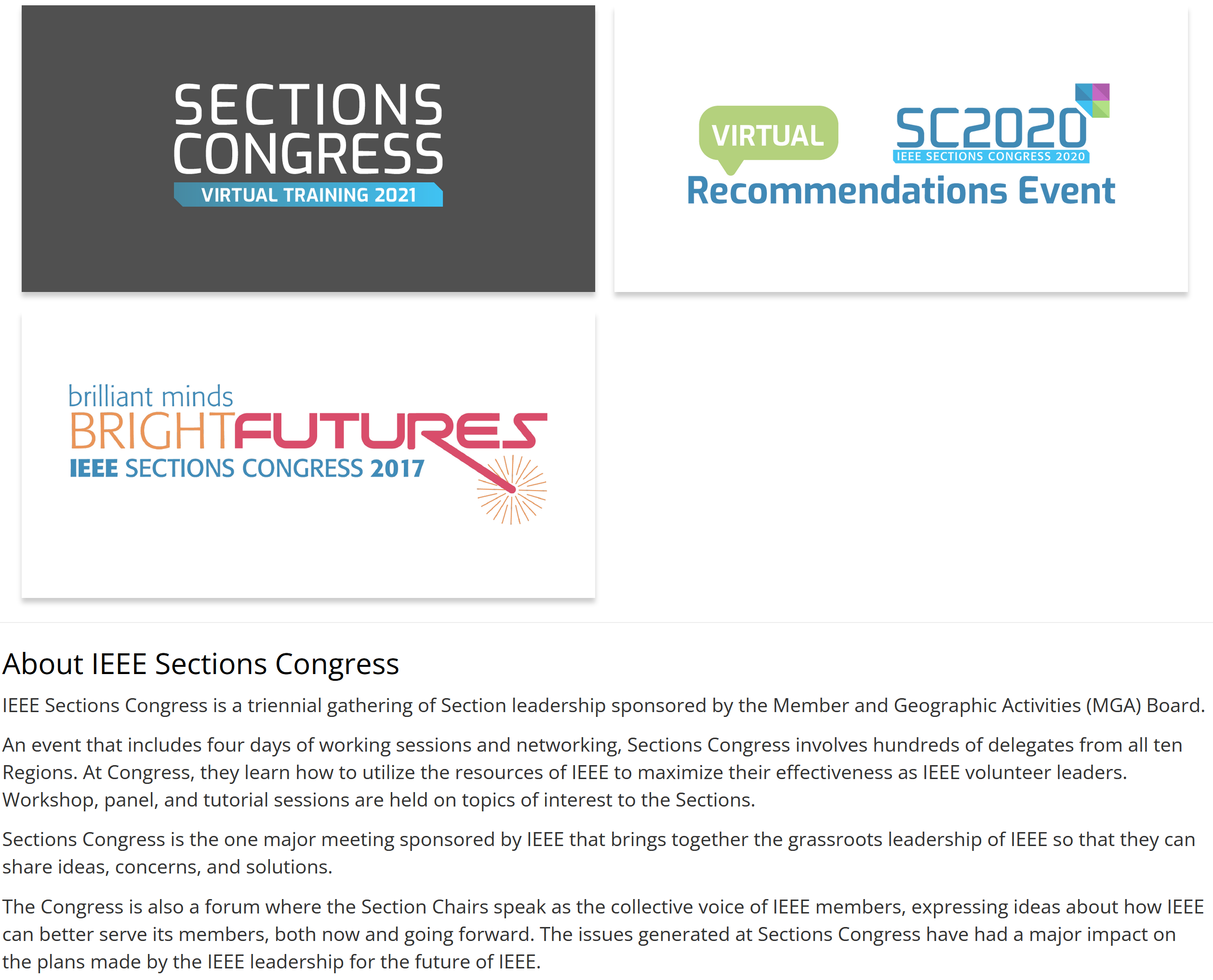 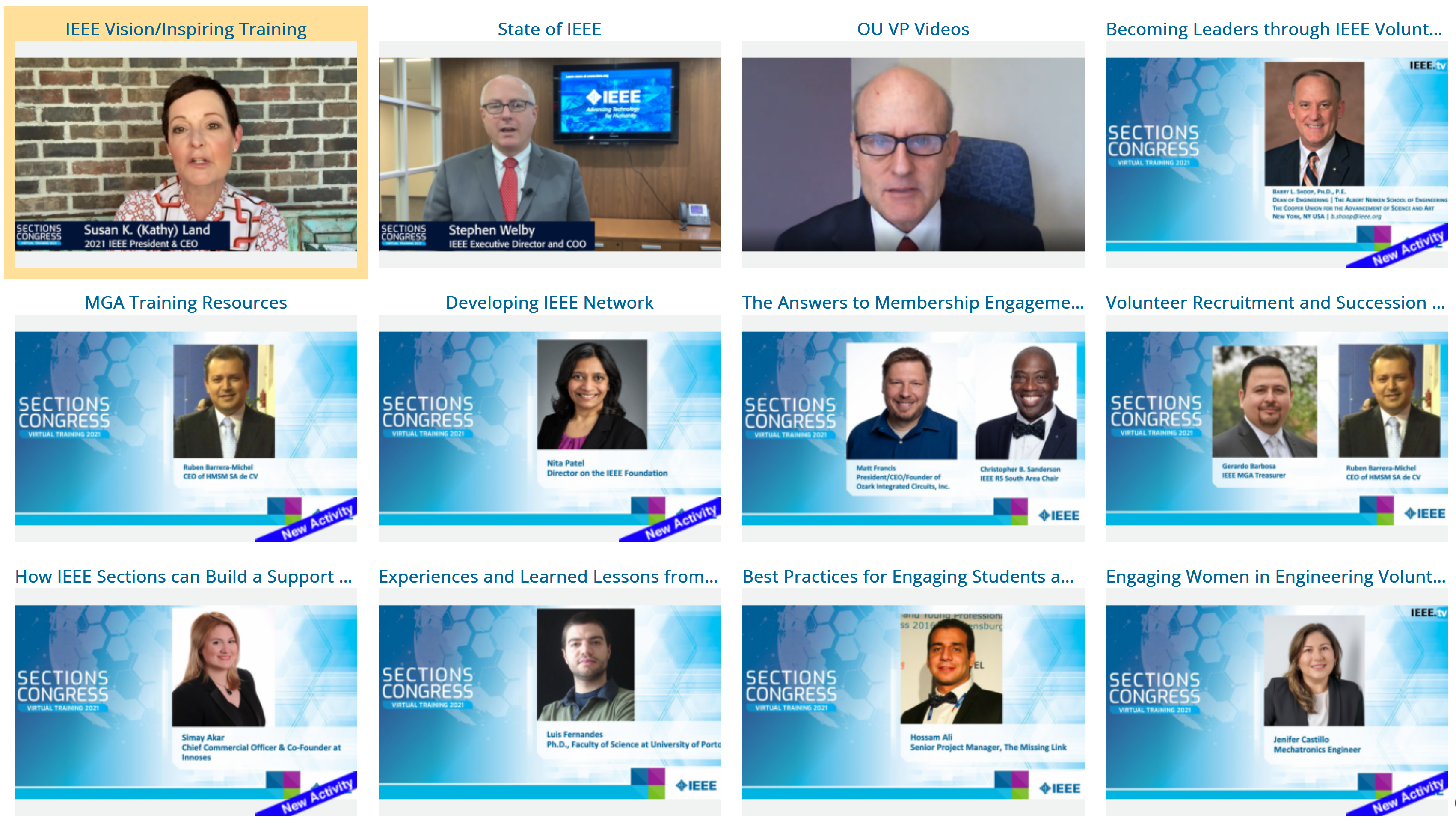 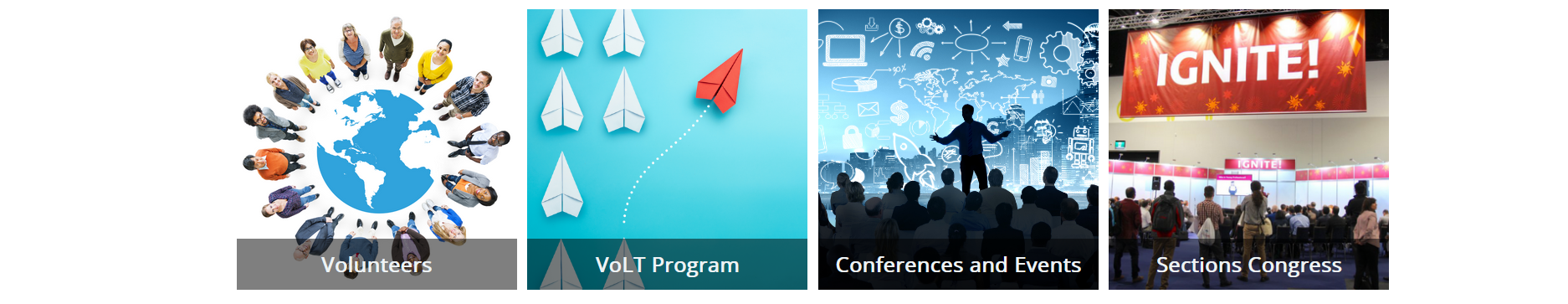 9
Want More? … Visit the R3 Wiki Knowledgebase
https://kb.ieee.org/r3/ or navigate from the Region 3 website under Resources
Created and updated by the R3 Section Support Committee
Feedback welcome: r3-ssc@ieee.org or on wiki itself
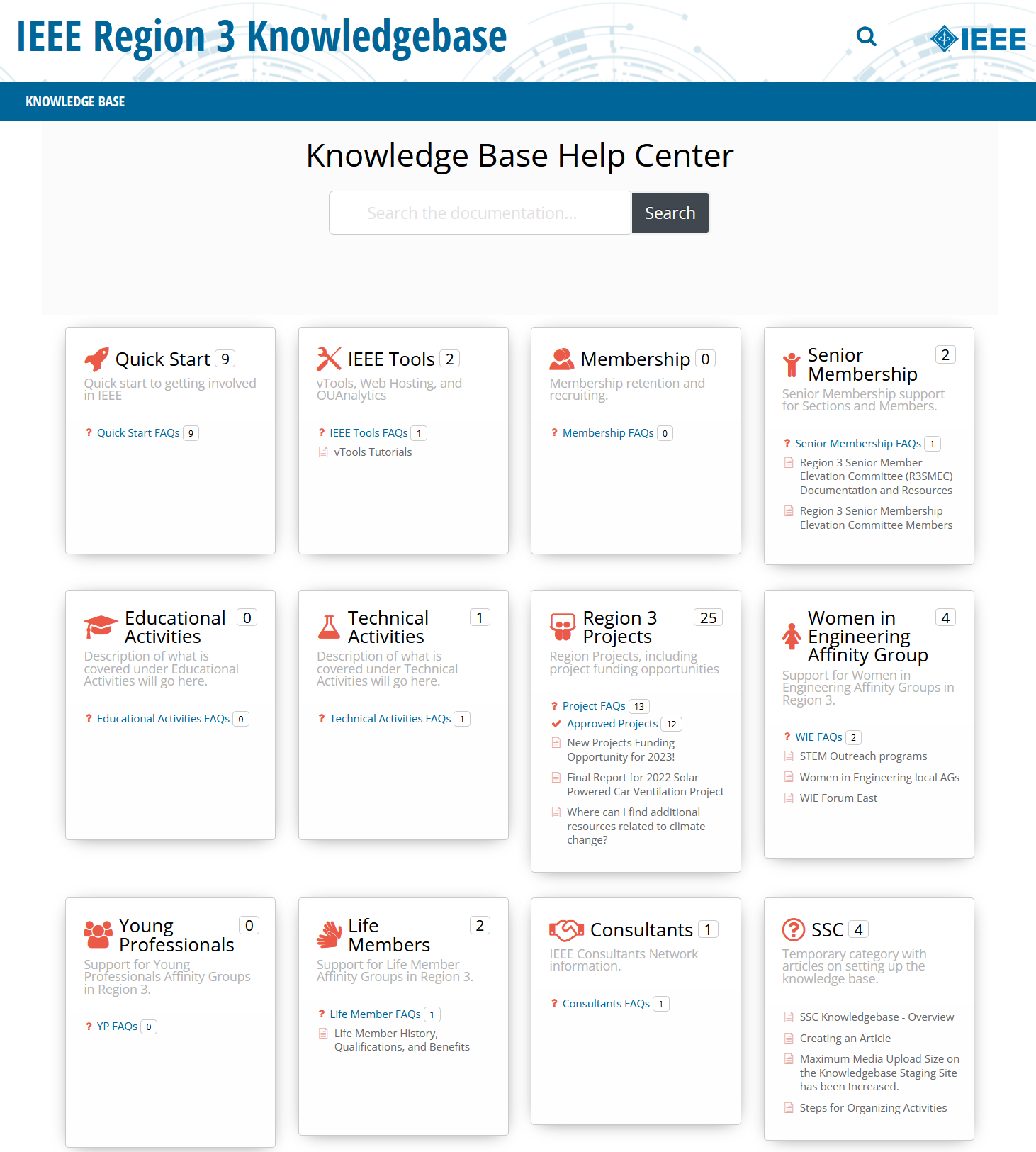 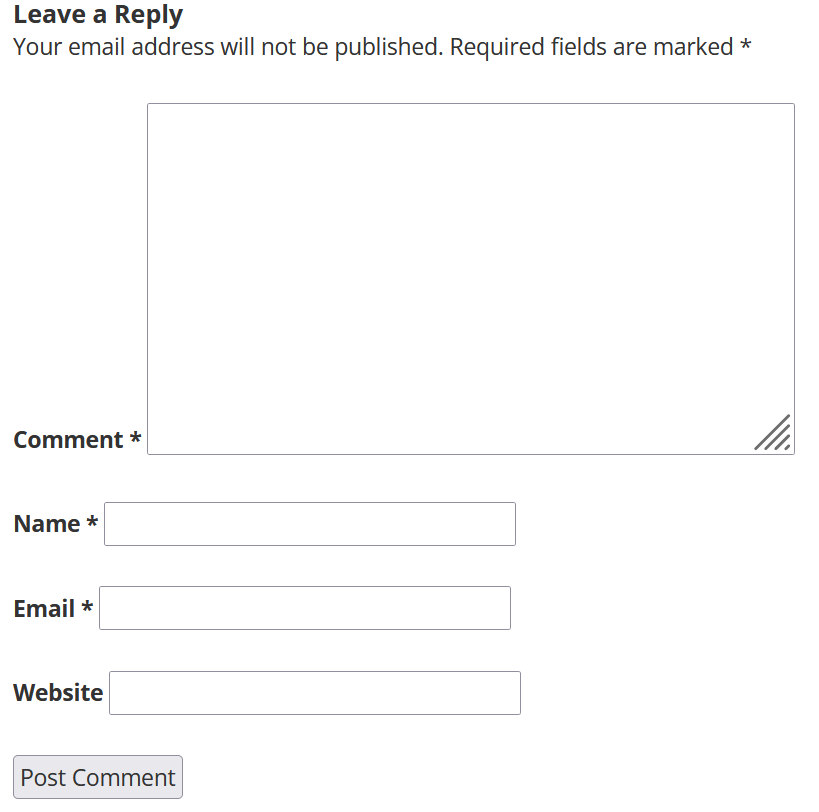 10
Example Content
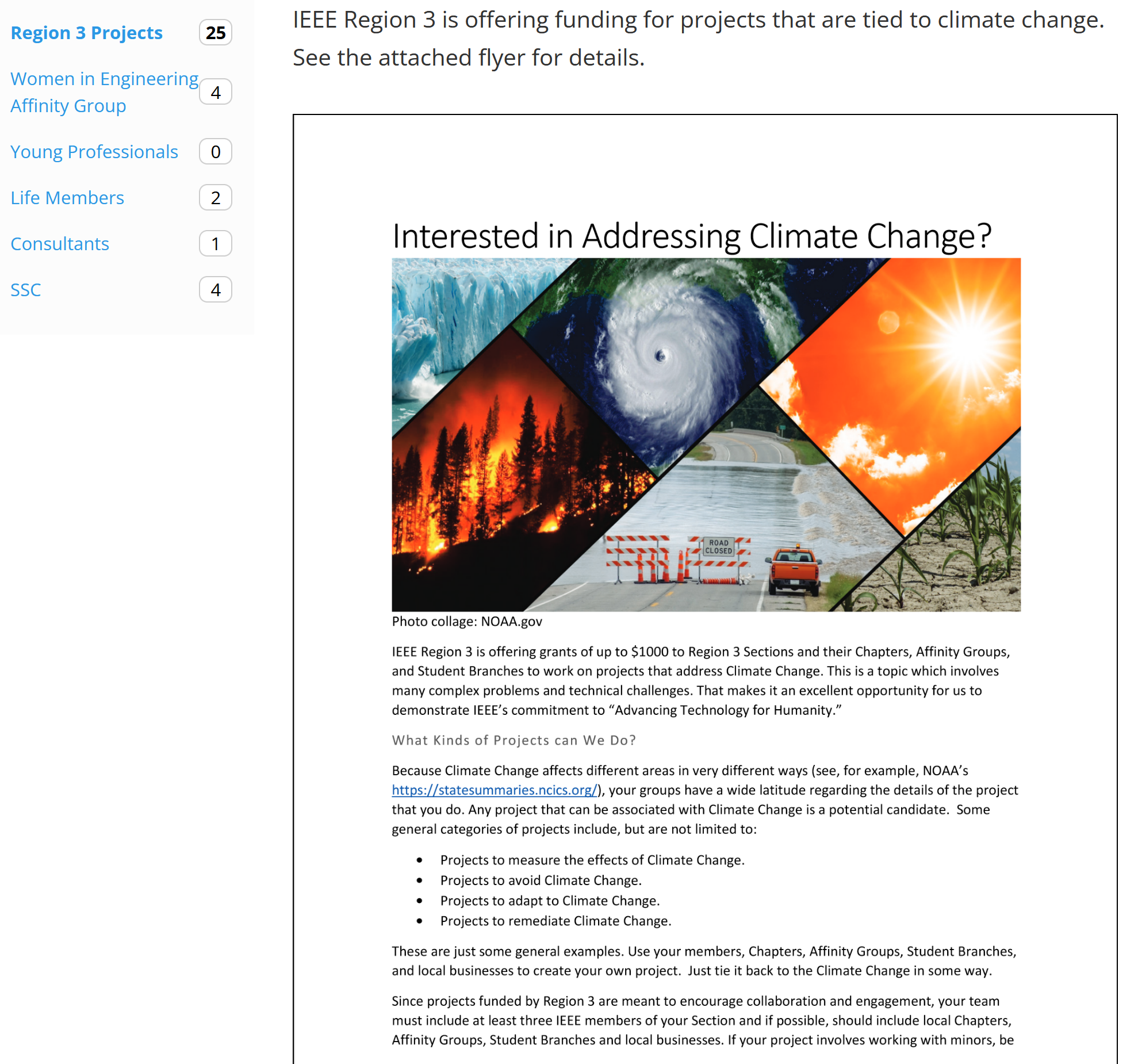 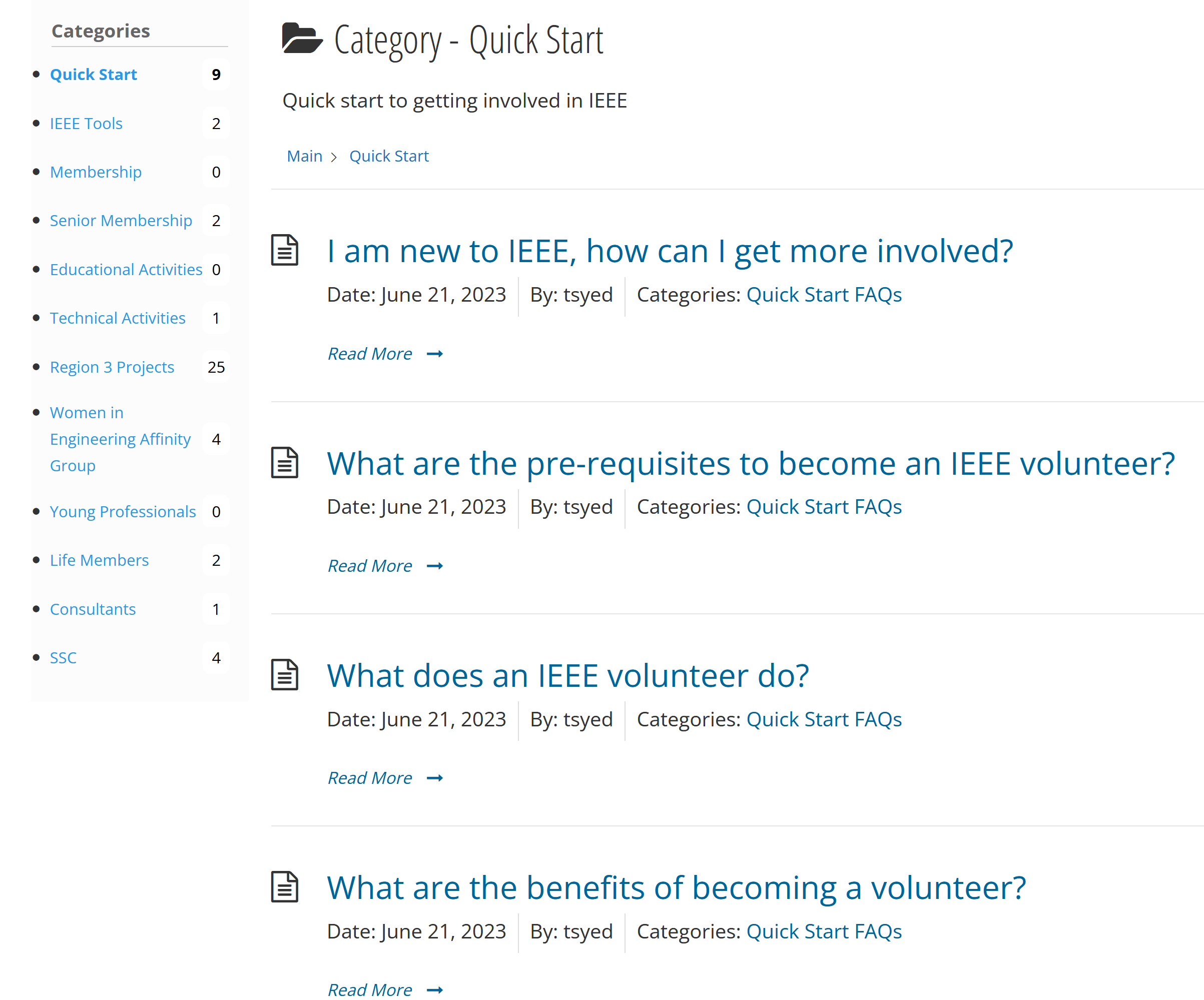 11